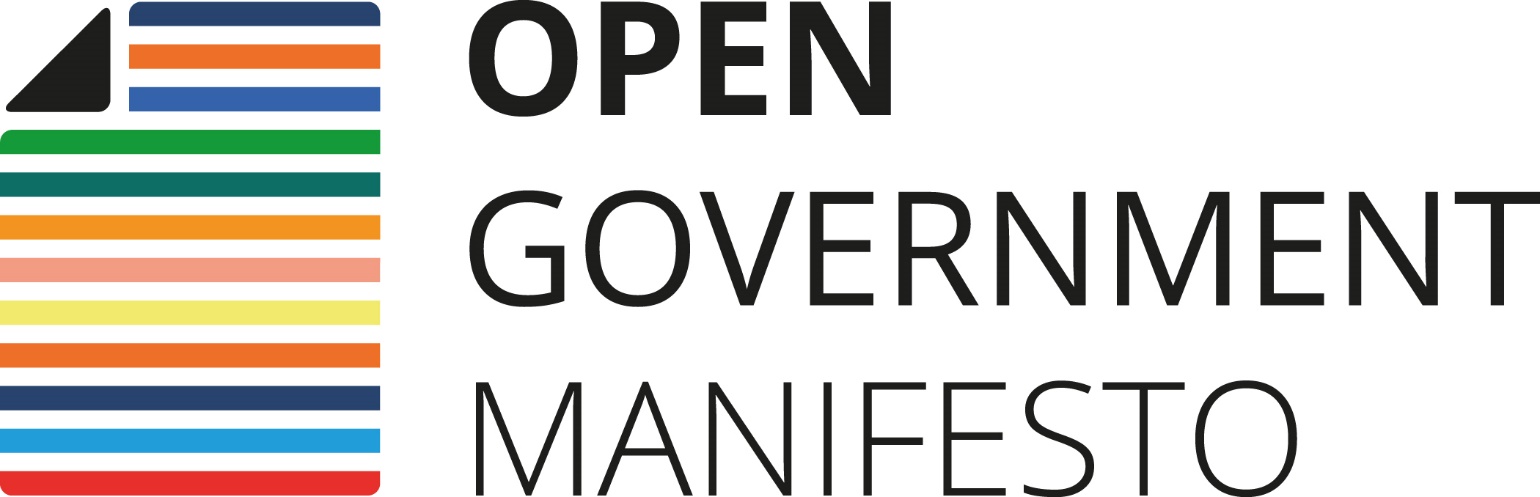 خلاصه
مانیفست دولت باز
بخش مشارکت شهروندان
مشارکت شهروندان
مشارکت شهروندان، اصلی خلاقانه در رابطه‌ی با دولت‌باز است که با برقرار ساختن نوعی پیوند حیاتی میان شفافیت و پاسخگویی توانسته است بسیاری از جنبه‌های باز بودن را برای ما آشکار کند. در جهان پیچیده و رو‌به‌رشد ما، نظرات شهروندان یکی از منابع نوآورانه‌ی سیاست‌گذاری است و این در شرایطی است که یک تصمیم‌سازی خوب، نیازمند به دانش، تجربه، اختلاف نگاه‌ها و تفاوت ارزش‌های عموم مردم است. تعهدات زیر می‌تواند به مشارکت مؤثر و معنادار شهروندان در سیاست‌گذاری دولت کمک کند.
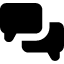 بهبود فرآیند مشورت
5
گسترش فرآیند و ابزارهایی برای رایزنی مؤثرتر
وضعیت کنونی :
زمینه باید برای اصولی که می‌توانند بر تصمیمات اثر بگذارند، فراهم گردد تا تصمیماتی که از منظر دولت‌باز مهم است اتخاذ شوند. خارج از دوره‌هایی که مردم به نمایندگان منتخب خود رأی می‌دهند، شهروندان باید این فرصت را پیدا کنند تا نظرات خودشان را در سیاست‌گذاری‌های کلیدی سهیم کرده و بر این سیاست‌ها اثر بگذارند.
ما به دنبال این موارد هستیم :
دولت و جامعه‌ی مدنی باید به تولید مشترک ابزار یا وسیله‌ای روی آورند تا با بهره‌گیری از آن به بهبود فرآیندهای مشورتی بپردازند اعم از این‌که این ابزار در بستر وب باشد یا نباشد. هم‌چنین این ابزار باید تدبیری را در نظر بگیرد تا یافته‌های یک همفکری و رایزنی، مورد بررسی و ملاحظه‌ی وزرای کشور قرار بگیرد.
دولت و جامعه‌ی مدنی باید طی یک همکاری، دستورالعملی را تدوین کنند تا نشان دهند که چگونه سیاست‌گذاران ( منظور آن‌هایی است که با رأی مردم، مسئولیت پذیرفته‌اند. ) باید از همفکری در مسئولیت‌های خود استفاده کنند. هم‌چنین این دستورالعمل باید شاخص‌های آن که یک مسئولیت دقیقاً چه چیزی است را دربر بگیرد.
دولت (حاکمیت) بایستی الزامات قانونی موجود پیرامون وظایف وزارتخانه‌ها را که می‌توان از آنها در راستای بکارگیری لوازم «پاسخ به ‌همفکری‌ها» تقویت نمود، شناسایی نماید.
حکومت باید به انتشار ادواری آمار و ارقام‌ همفکری‌های صورت‌گرفته توسط دولت مرکزی بپردازد. این اطلاعات شامل جزئیاتی از شروع تاریخ یک فرآیند، طول مدت آن‌ و تعداد پاسخ‌های دریافتی در آن باشد. هم‌چنین باید جزئیاتی درباره‌ی ویژگی‌های جمعیت‌شناختی پاسخ‌دهدندگان را دربر بگیرد.
دولت باید یک دفتر حسابرسی ملی تشکیل دهد تا از رصد همفکری‌های بخش عمومی حمایت کرده و از عملکرد آن‌ها مطمئن شود.
دولت باید سازمان‌های بازرسی خصوصی را برای نظارت بر همفکری‌های بخش عمومی تعیین کند.
6
اعلام پروژه های سیاستگذاری آزمایشی
اکتشاف و اجرای سیاستگذاری باز و به اشتراک گذاشتن آموخته ها
وضعیت کنونی :
سیاست‌گذارها نیاز دارند تا گستره‌ای از روش‌های مختلف سیاست‌گذاری باز و مشارکت شهروندان را توسعه داده و آن‌ها را بیازمایند تا دریابند که چه امری بهترین کار و در بهترین موقع است. از آن‌جا که مشارکت شهروندان یک زمینه در حال گسترش و آگاهانه است و باتوجه به این‌که استفاده‌ی از روش‌های مختلف در زمینه‌های مختلفی که همواره پدیدار می‌شوند، هر یک با محدودیت‌ها و فوایدی همراه است،  تحقیقات مستمر، نیازمند فهم ابزارها و فرصت‌هایی  برای دولت‌های محلی و ملی است تا صدای تعداد افراد بیشتری از شهروندان شنیده شود.
ما به دنبال این موارد هستیم :
دولت و جامعه‌ی مدنی بایستی در یک همکاری، ده پروژه‌ی سیاستگذاری داده‌باز مختلف را در سطح تعدادی از سازمان‌های دولتی و متمرکز بر سطوح مختلف توسعه‌ی سیاسی طراحی کنند. حداقل یکی از این پروژه‌ها باید متمرکز بر همکاری کودکان باشد.
دولت باید گزارش‌های ارزیابی را متشر کند. این گزارش شامل آمارهایی از تعداد افراد مشغول در یک پروژه، سازوکاری که توسط آن در پروژه فعالیت می‌کنند و هم‌چنین چگونگی بازخوردهایی که در پروژه دریافت کرده‌اند می‌باشد.
دولت باید گزارش آموزشی پروژه‌های آزمایشی را منتشر سازد. این گزارش باید شامل چهار رویداد از دولت‌های محلی باشد.
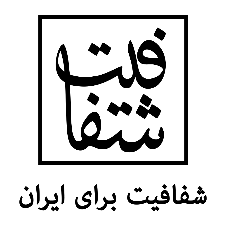